北陸鉄道バス：広告媒体 （2024年11月版）
広 告 部
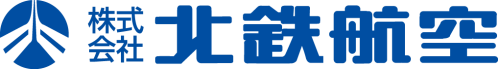 バス運転席後ろ額面
バス車内どこからでも乗客の目に触れる視認性に優れた広告
■広告掲出料金（消費税込み）
※ポスター製作費が別途必要ですが、ご納品の場合は不要です。
※取付・取外し合わせて作業料が別途必要です。
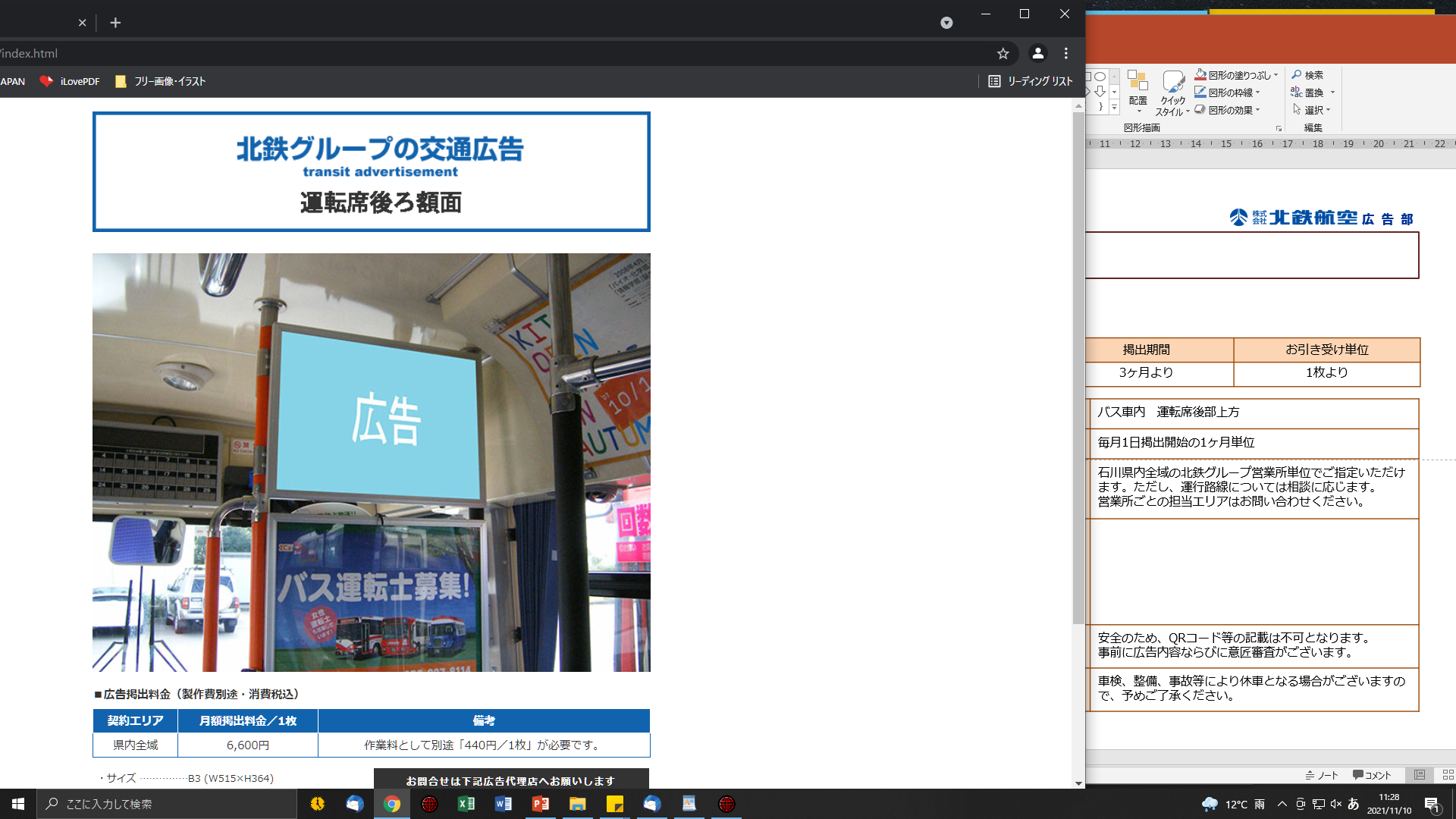 広　告
B3（W515ｍｍ×Ｈ364ｍｍ）
※推奨紙厚はコート135Kgです。
364
515
※点検、整備、修理等により休車となる場合がございますので、予めご了承ください。
北陸鉄道バス：広告媒体 （2024年11月版）
広 告 部
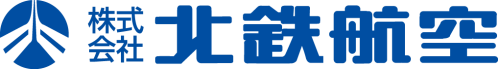 運転席後ろラック+運転席後ろ額面セット
バス車内どこからでも乗客の目に触れる視認性に優れた広告
■広告掲出料金（消費税込み）
※ポスター、チラシ製作費が別途必要ですが、ご納品の場合は不要です。
※取付・取外し合わせて作業料が別途必要です。
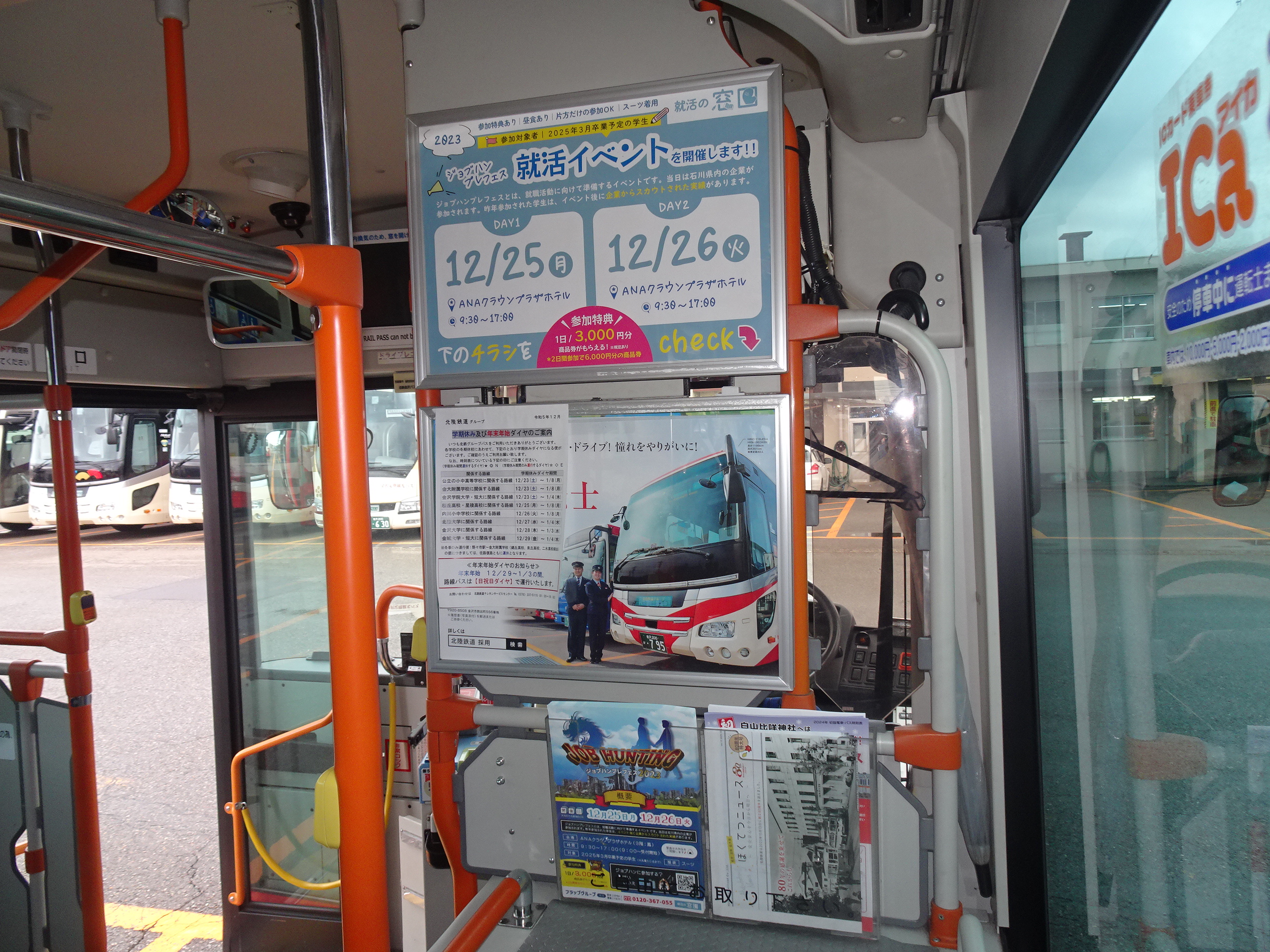 広告
297
210
364
B3（W515ｍｍ×Ｈ364ｍｍ）
※推奨紙厚はコート135Kgです。
A4（W210ｍｍ×Ｈ297ｍｍ）
　※推奨厚紙はコート90㎏です。
515
広告
※点検、整備、修理等により休車となる場合がございますので、予めご了承ください。